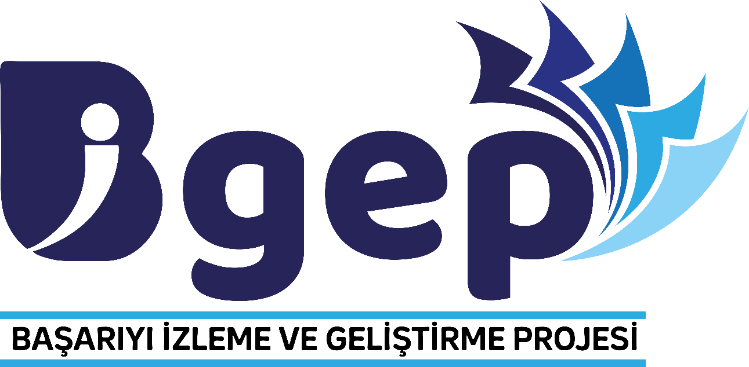 MUZAFFER GÜRER ORTAOKULU
BİGEP PROJESİ SUNUMU
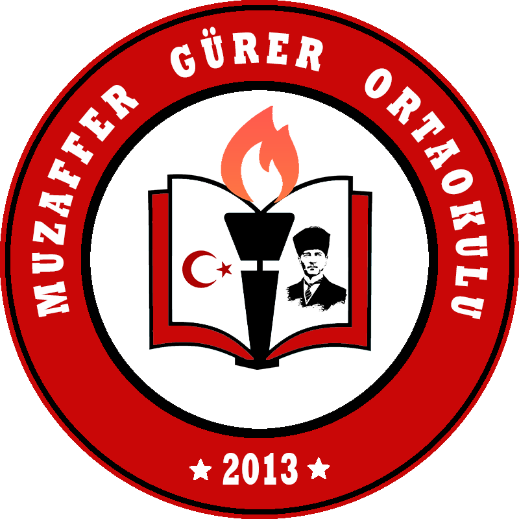 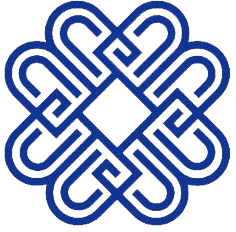 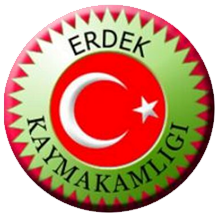 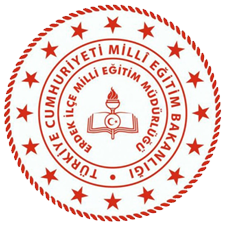 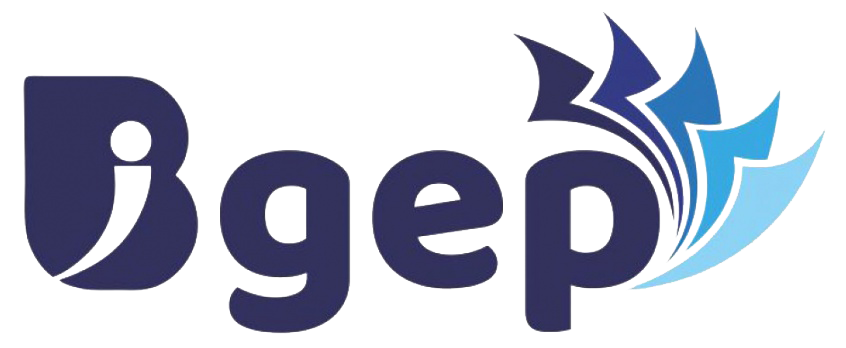 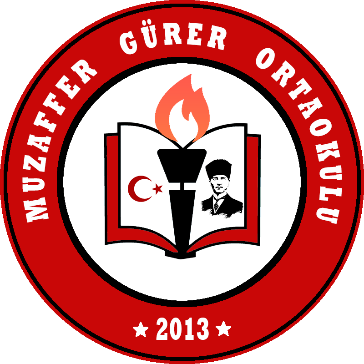 AKADEMİK ALANDA YAPILAN PROJELERİMİZ
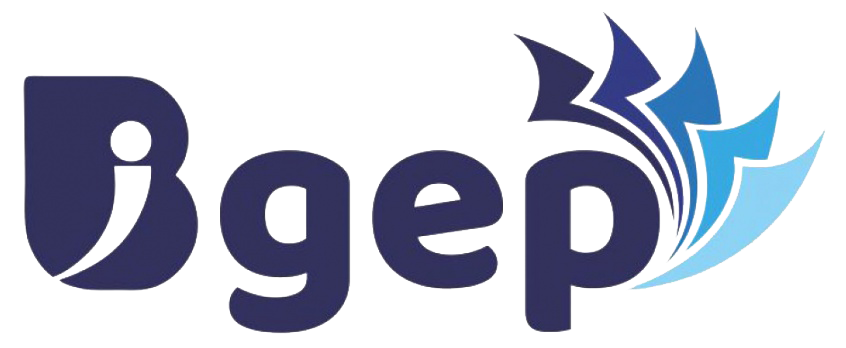 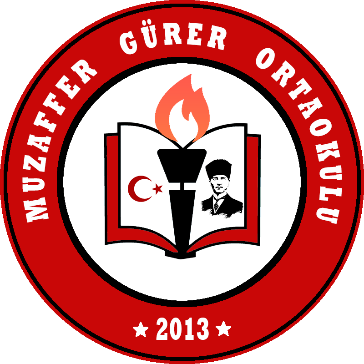 BAŞARIYI YAKINDAN TAKİP PROJESİ
Bu proje ile 8. sınıf öğrencilerimizin akademik gelişimlerini velilerimizle işbirliği yaparak takip ediyoruz. Öğrencilerimizin akademik olarak başarılını yükseltmek, eğitim faaliyetlerine olumlu yaklaşımlarını artırmak, sınavlara hazırlanmalarını sağlamak proje kapsamındaki temel hedeflerimizdir.
BAŞARIYI YAKINDAN TAKİP PROJE AFİŞİMİZ
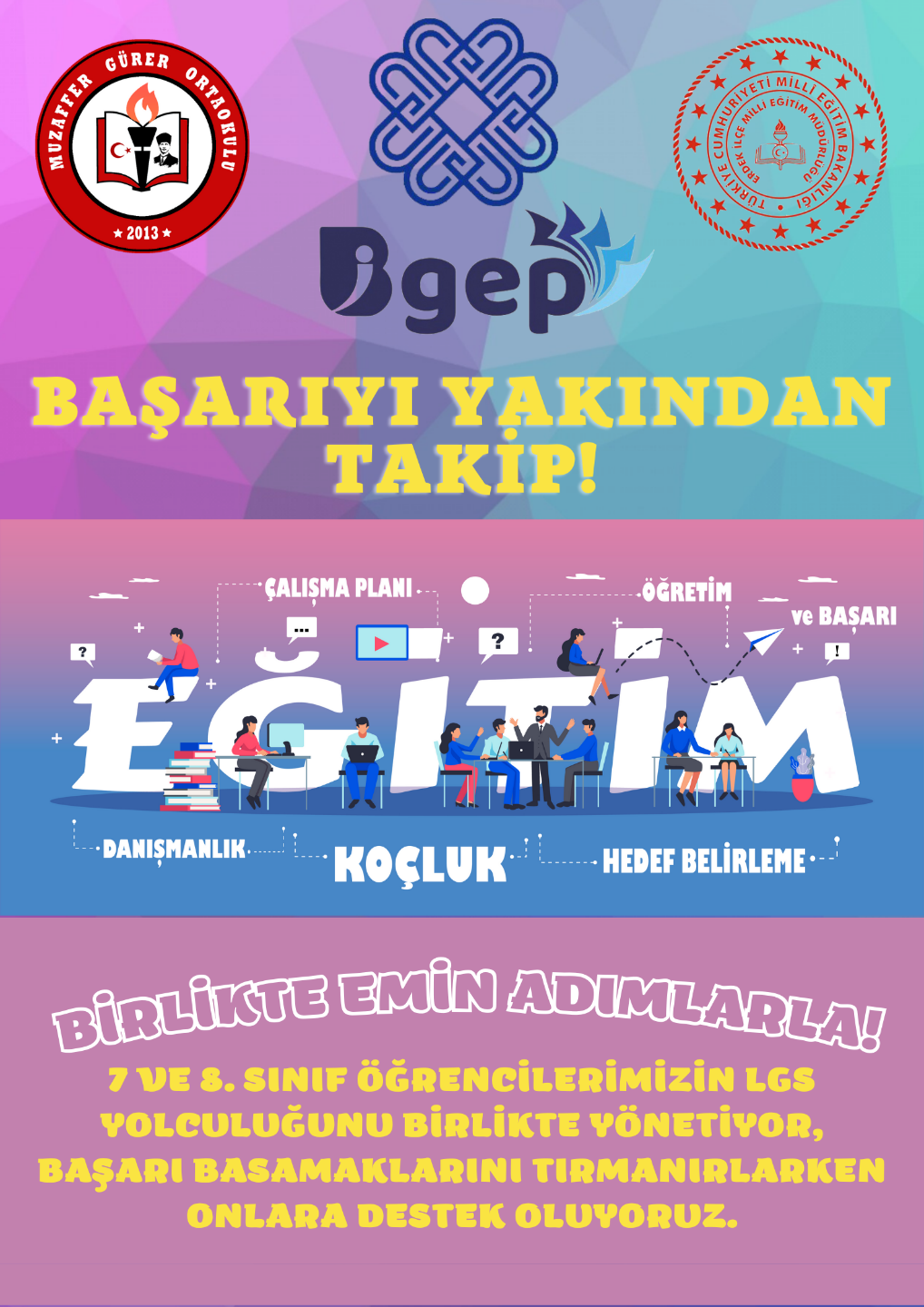 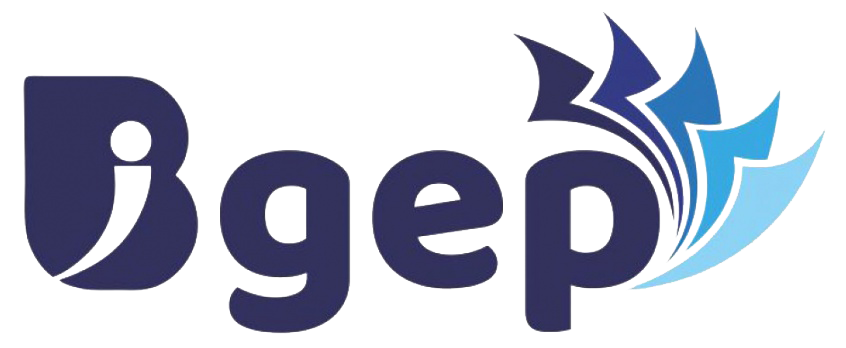 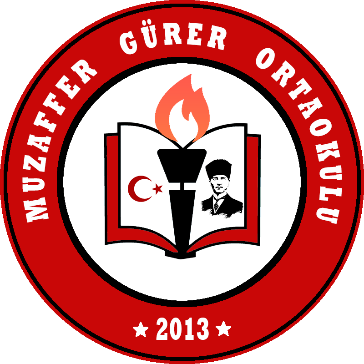 LGS’DEN KORKMUYORUM KENDİMİ DENİYORUM PROJESİ
Bu proje ile il/ilçe milli eğitim müdürlüklerimizin organize ettiği LGS denemelerine ilaveten öğretmenlerimiz tarafından hazırlanan LGS deneme sınavlarını her ay düzenli olarak öğrencilerimize uyguluyoruz. Bu deneme sınavlarıyla hem öğrencilerimizin kazanım eksikliklerini tespit edip hem de sınav kültürünü (zaman ve stres yönetimi gibi) kazanmalarını sağlamayı amaçlıyoruz.
LGS’DEN KORKMUYORUM KENDİMİ DENİYORUM PROJE AFİŞİMİZ
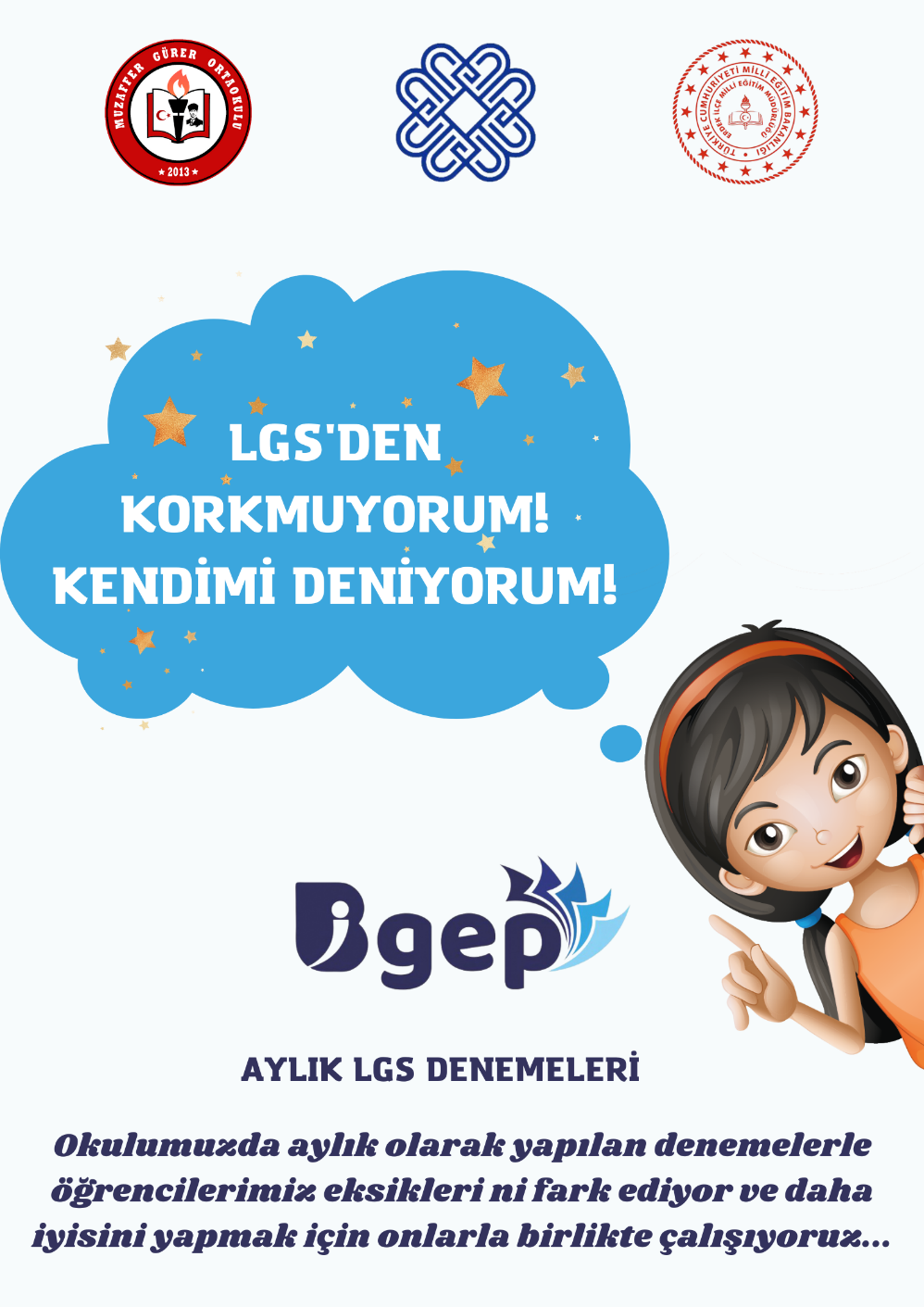 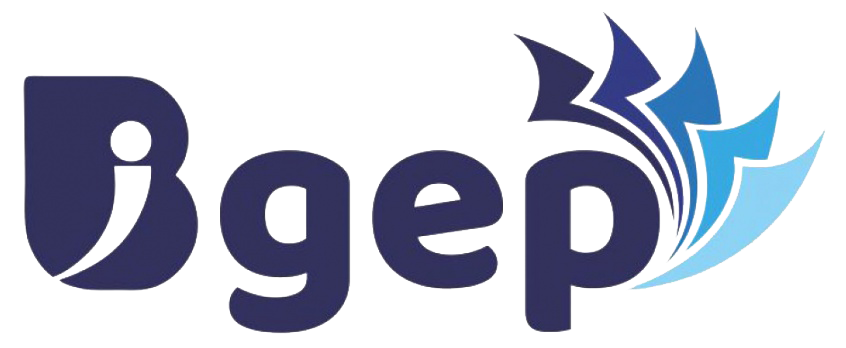 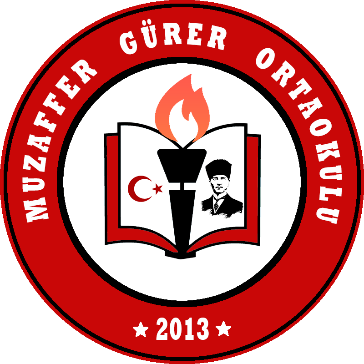 YEREL PROJELERİMİZ
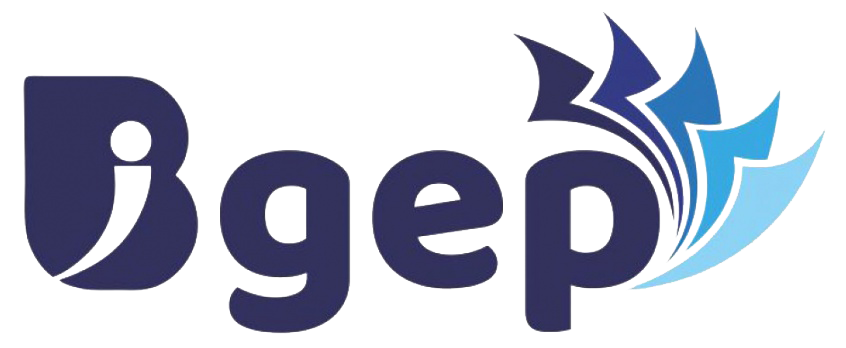 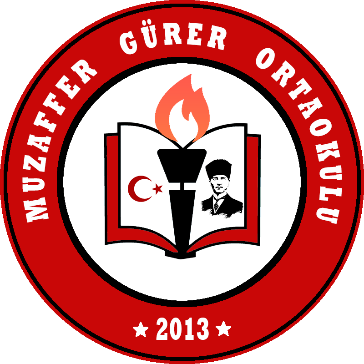 MASAL OKULU PROJESİ
Projemizin içeriği Değerler Eğitimi kapsamında öğrencilerimize her ay bir temanın masallar yoluyla gizil olarak verilmesi hedeflenmektedir. Türkçe öğretmenimiz Hacı Hüseyin YILDIZ tarafından yapılacak olan bu projeyle; okulların öncelikli görevlerinden biri de iyi bireyler / vatandaşlar yetiştirmektir şiarıyla hareket edip öğrencilerimize kültürel ve evrensel insanî normları kazandırmayı arzuluyoruz.
MASAL OKULU PROJE AFİŞİMİZ.
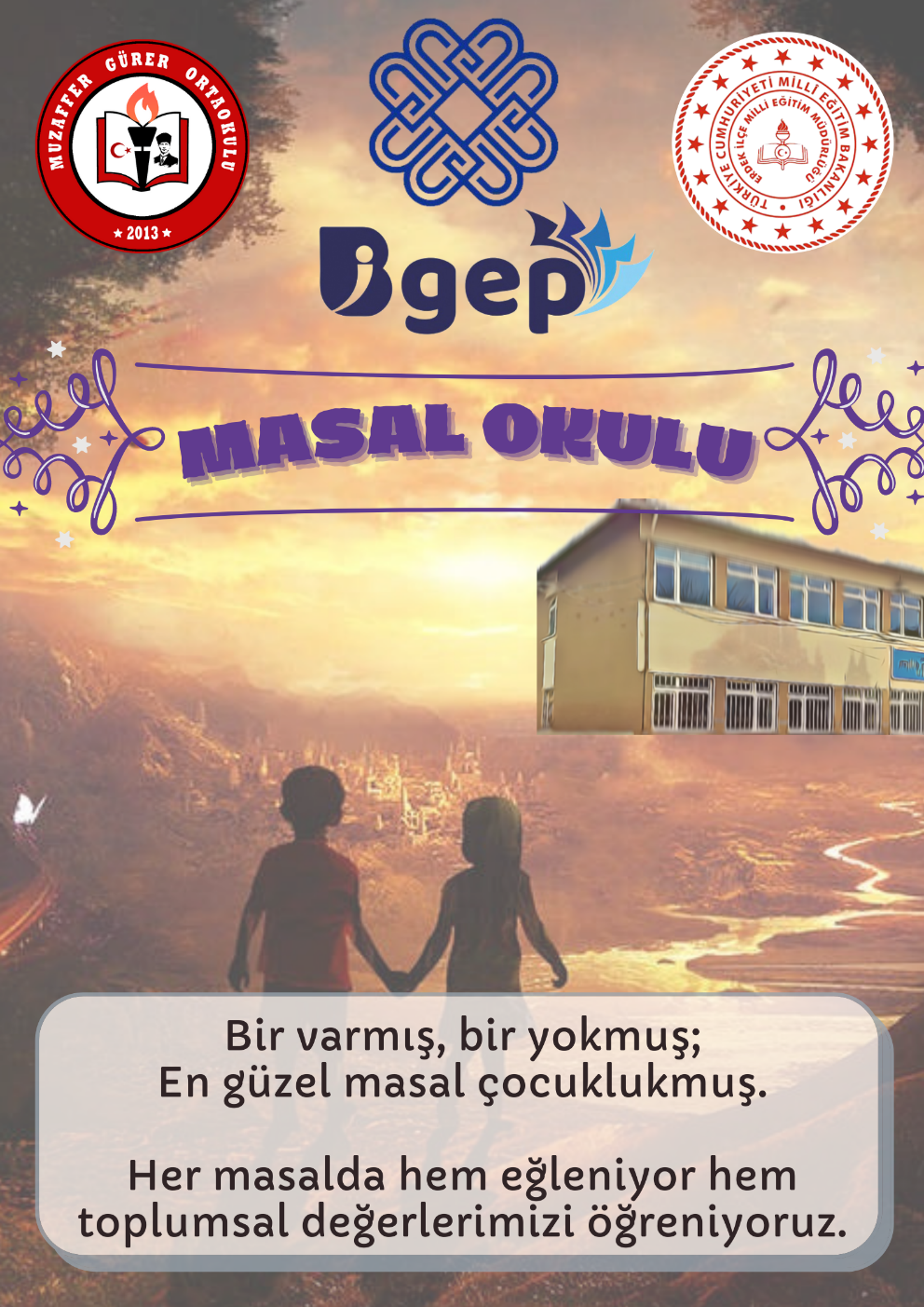 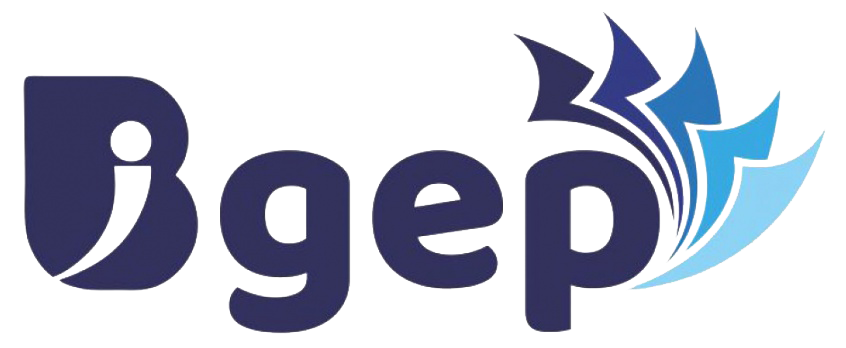 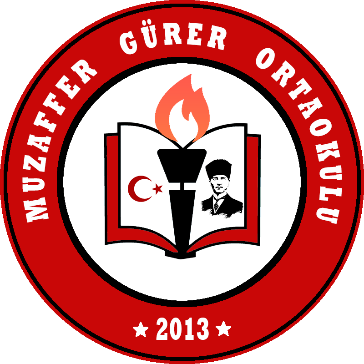 40 DAKİKADA DEVR-Î ALEM PROJESİ
Erdek İlçe Milli Eğitim Müdürlüğünün koordine ettiği proje ile öğrencilerimizle haftada iki gün yirmişer dakika kitaplarımızı okuyup kitapların sayfaları arasında gizlenen uçsuz bucaksız dünyaları keşfediyoruz. Okuma kültürünü, merak ve öğrenme isteğini artırmayı amaçladığımız projemizi tüm sınıflarımızda düzenli bir şekilde gerçekleştiriyoruz.
MASAL OKULU PROJE AFİŞİMİZ.
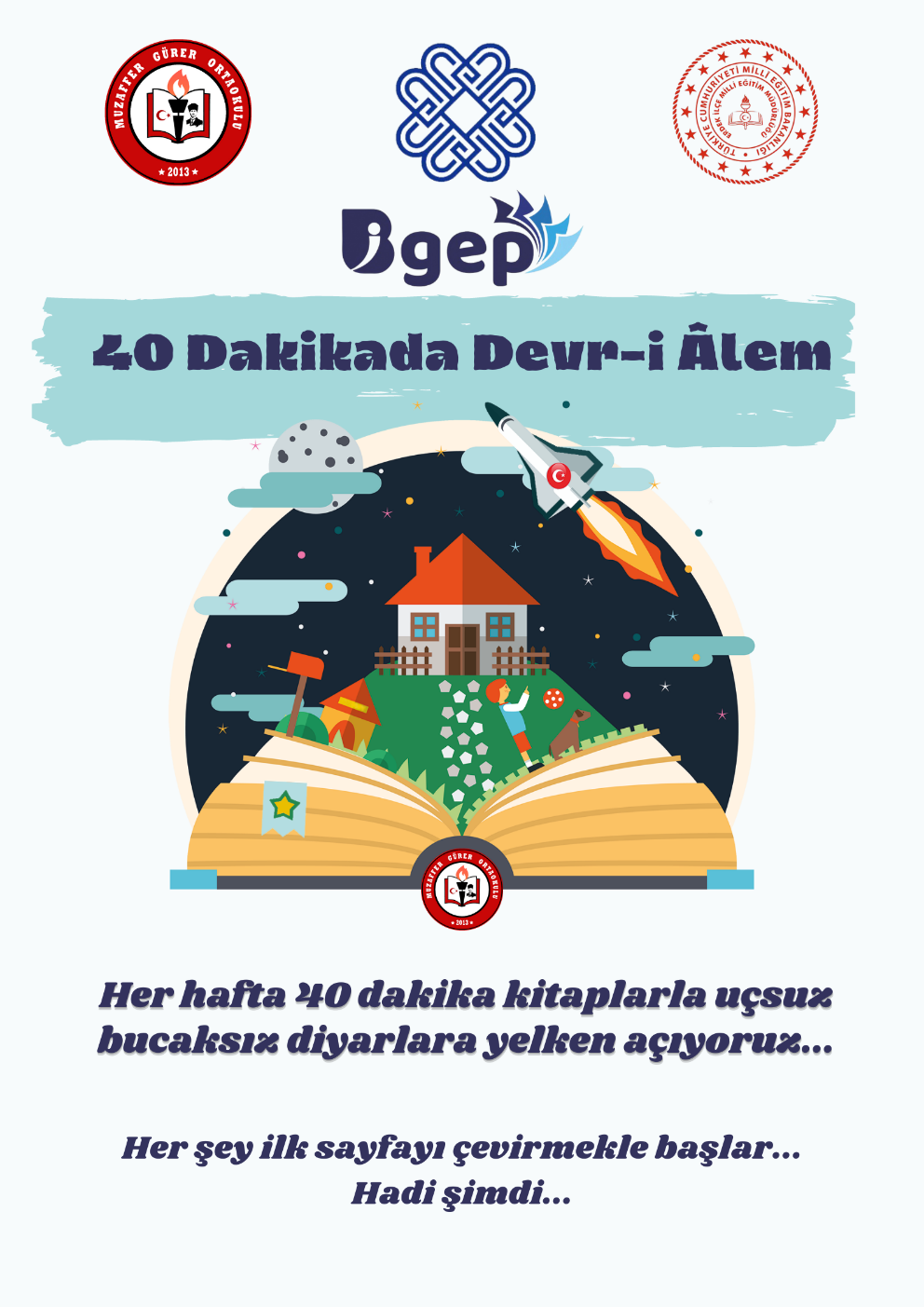 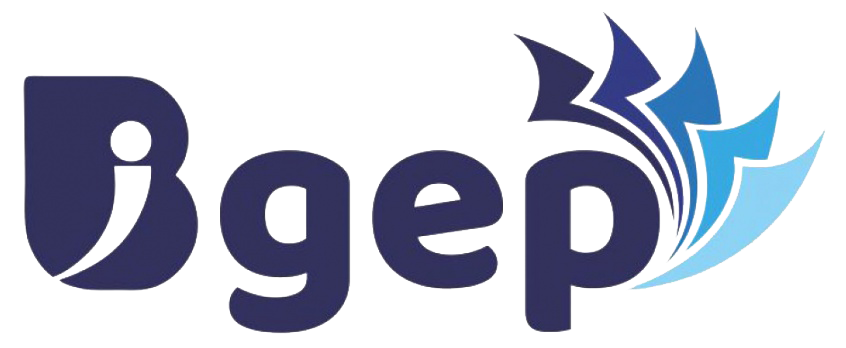 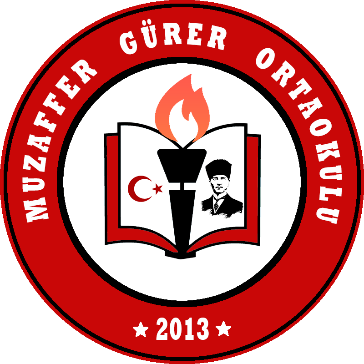 PROJE TABANLI ÇALIŞMALAR
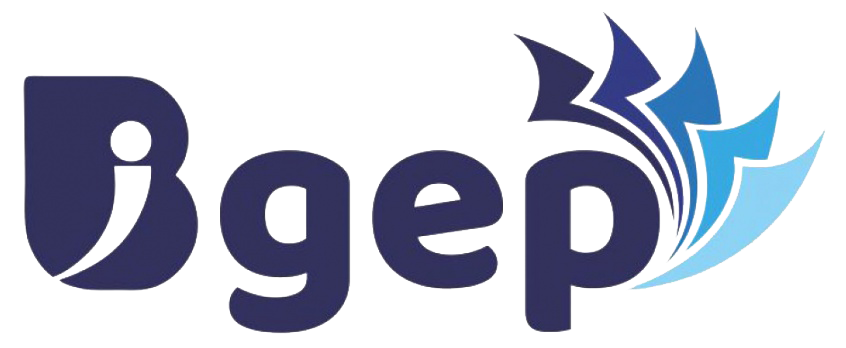 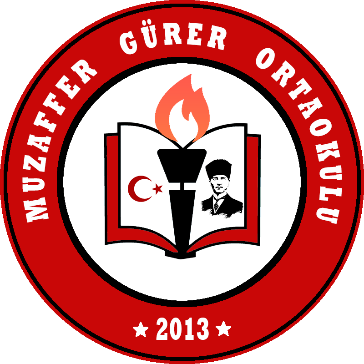 TÜBİTAK 4006 BİLİM FUARLARI DESTEKLEME PROGRAMI PROJESİ
TÜBİTAK 4006 bilim fuarı ile ilgili çalışmalar ilgili koordinatör öğretmen yönetiminde yapılmaktadır..
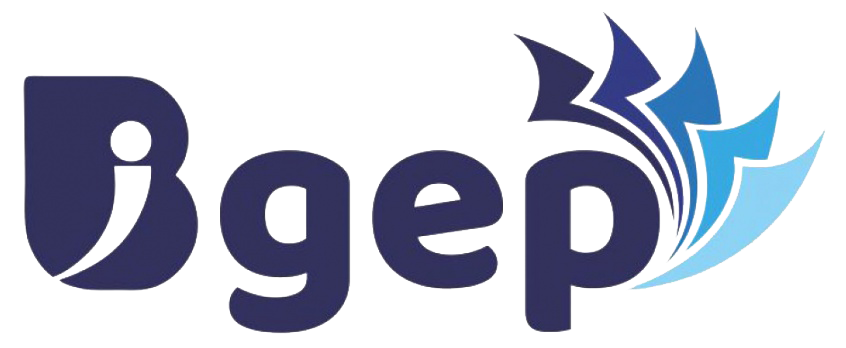 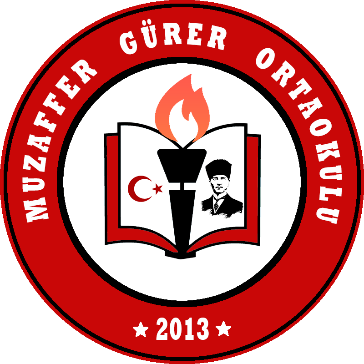 e - TWINNING
Matematik öğretmenimiz Rıdvan ARPACI tarafından Etkileşimli Matematik e-Twinning proje çalışması yapılacaktır.
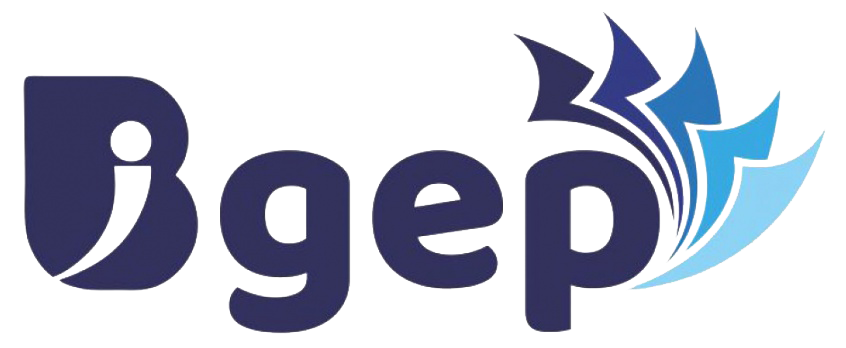 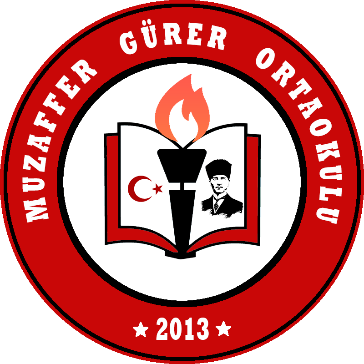 ERASMUS
İlgili koordinatör öğretmenlerimiz tarafından gerekli eğitimler takip edilmekte ve hazırlıklar yapılmaktadır.